Záhorie
Poloha
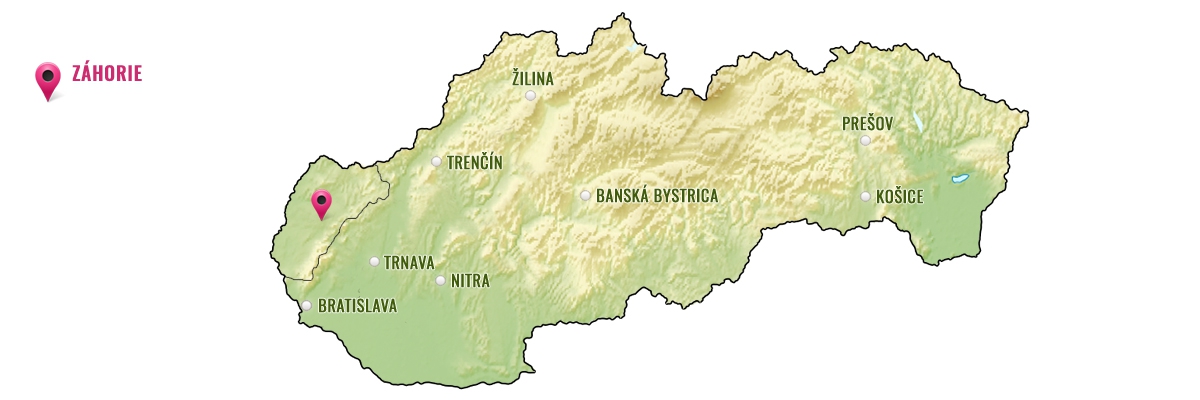 Z
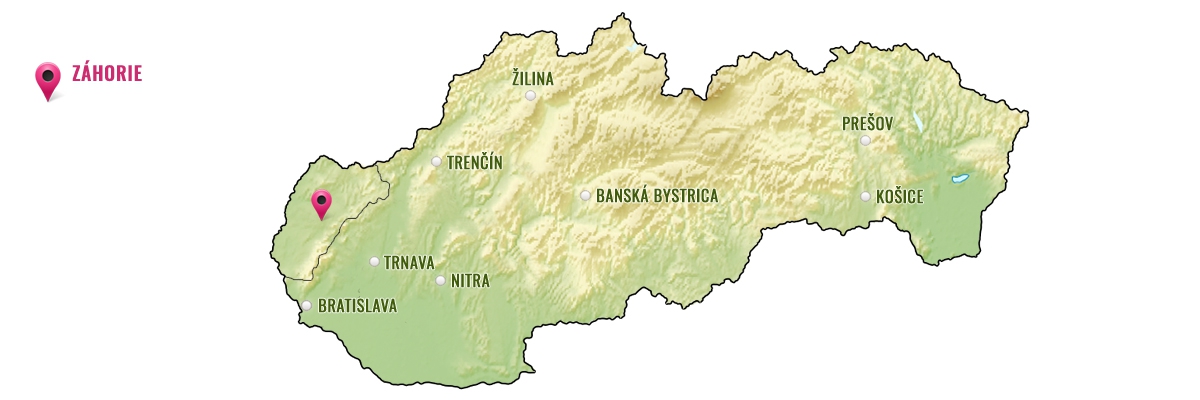 Biele Karpaty
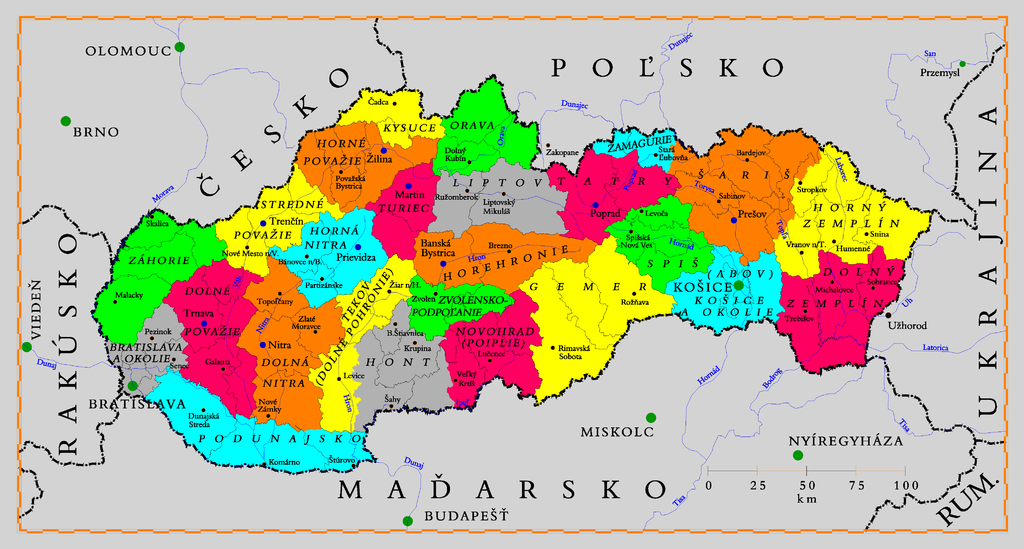 Myjavská
 pahorkatina
Záhorská
 nížina
Malé Karpaty
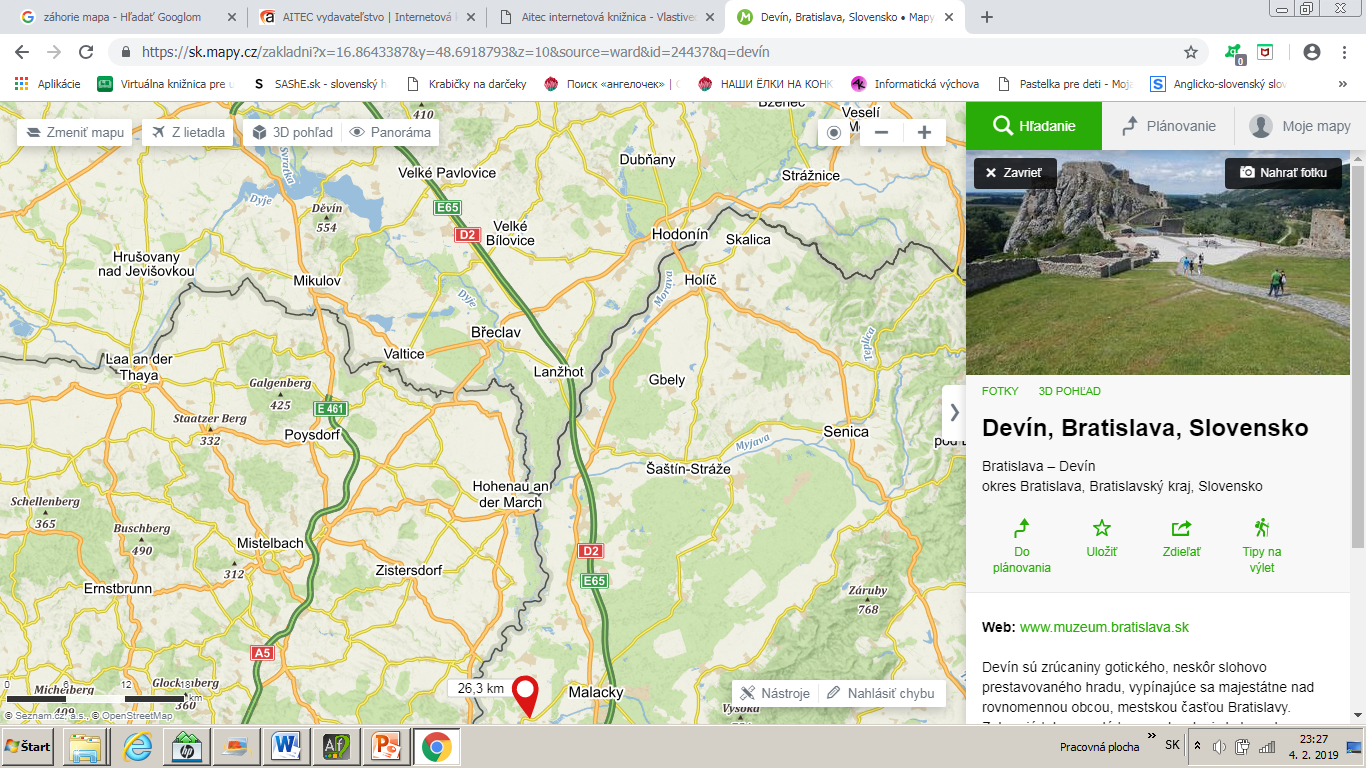 rieka Morava tvorí hranicu
Česko/Morava/
štátna hranica
Slovensko
štátna hranica
Rakúsko
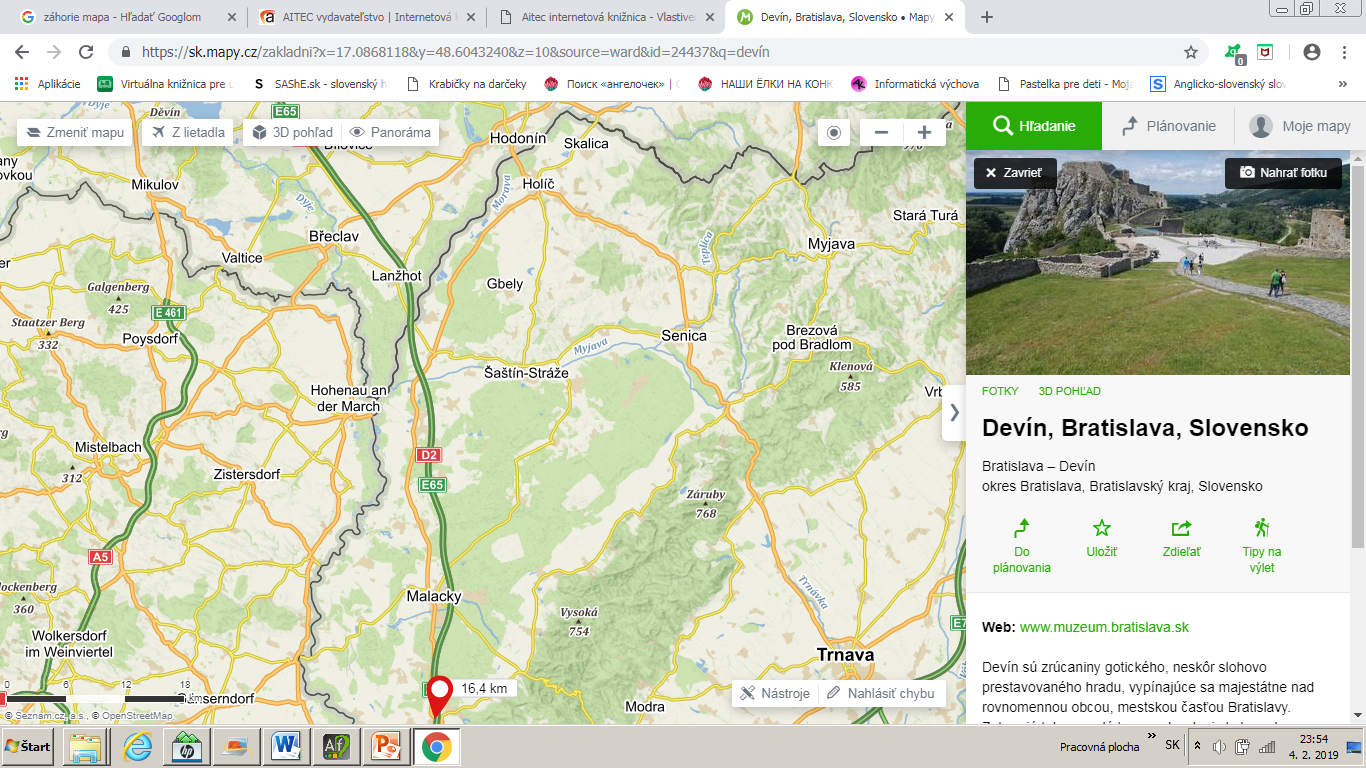 Významné miesta
borovicové
 lesy -bory
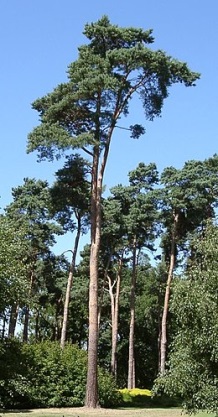 Záhorská Ves
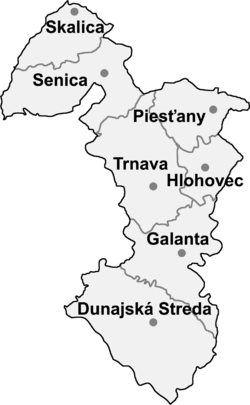 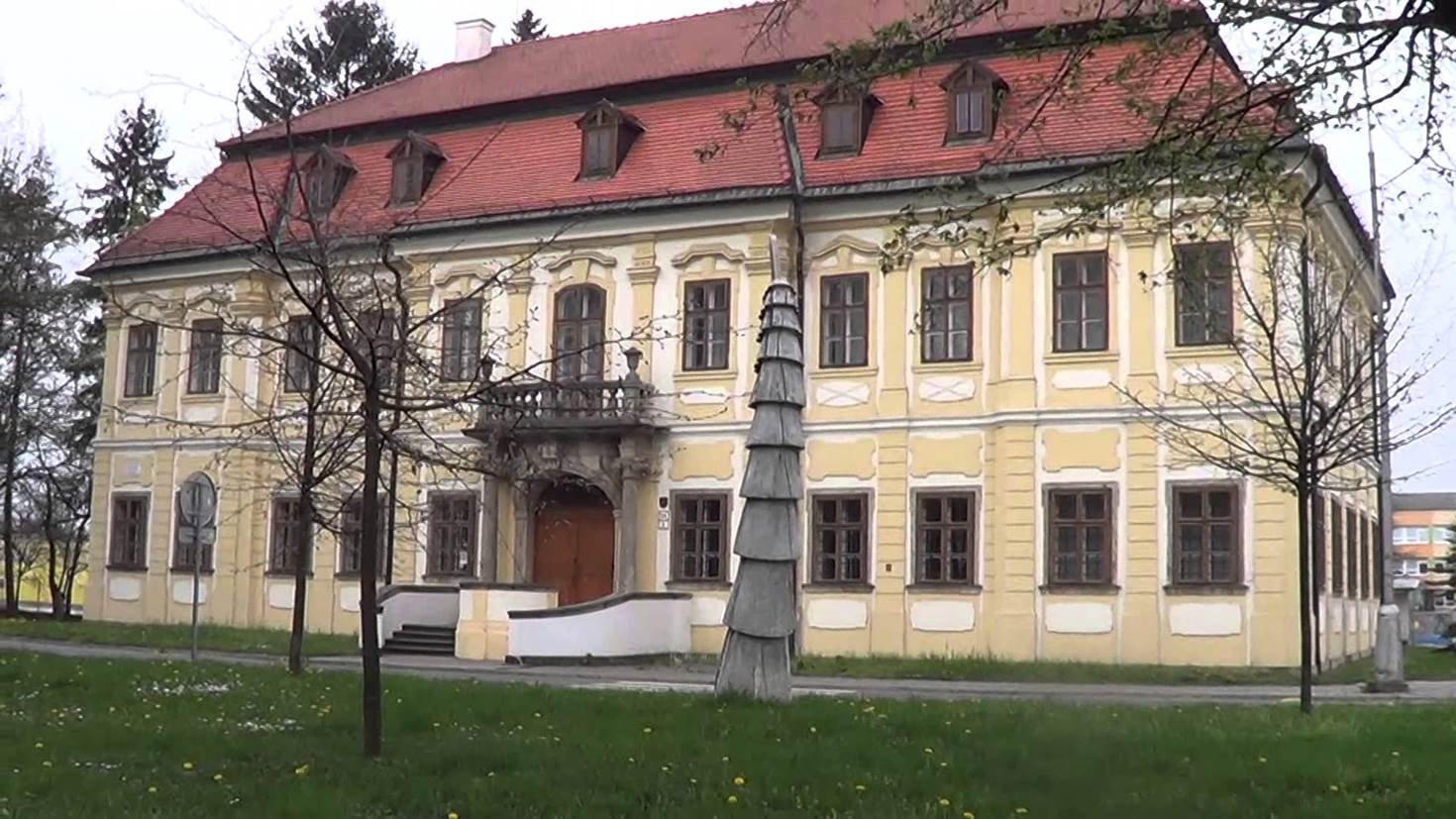 Senica
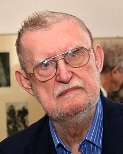 kaštieľ, v ktorom je Záhorská galéria
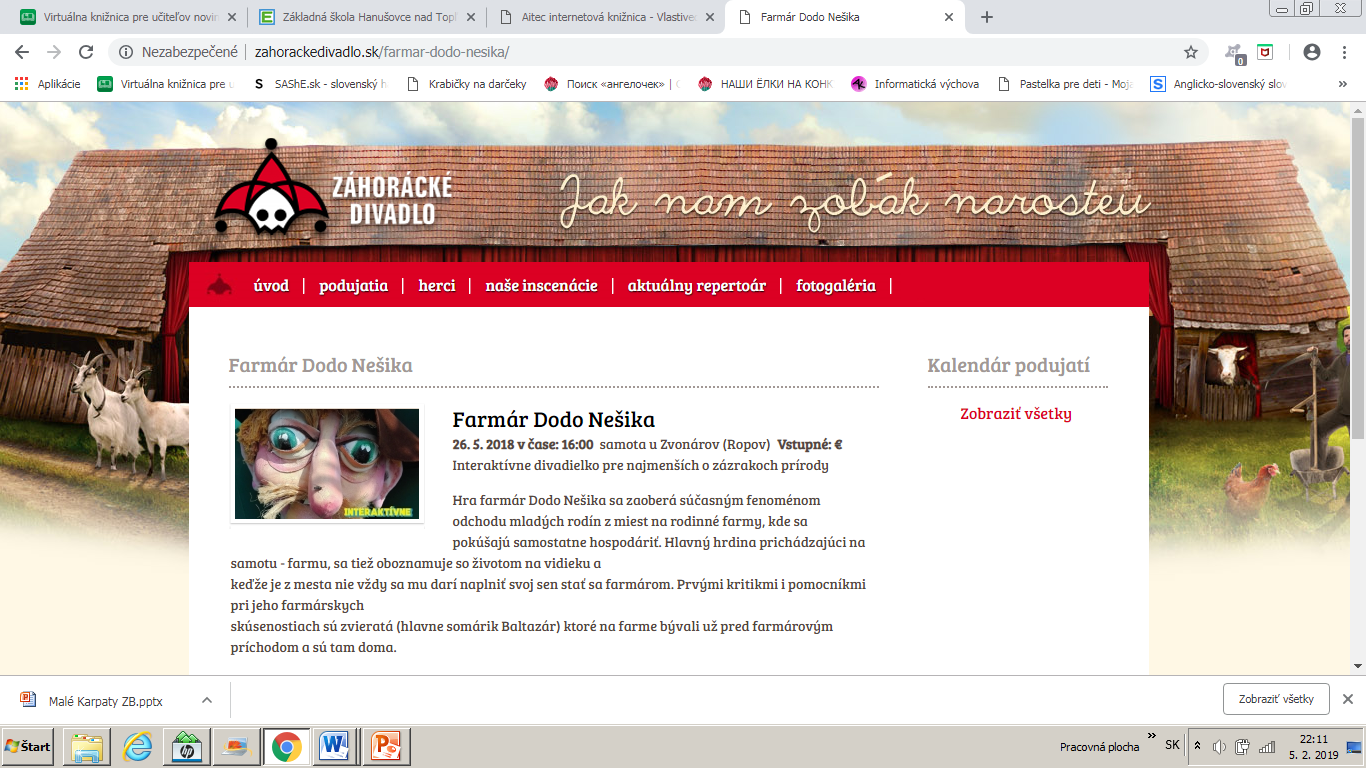 Ľubomír Feldek
študoval v Senici
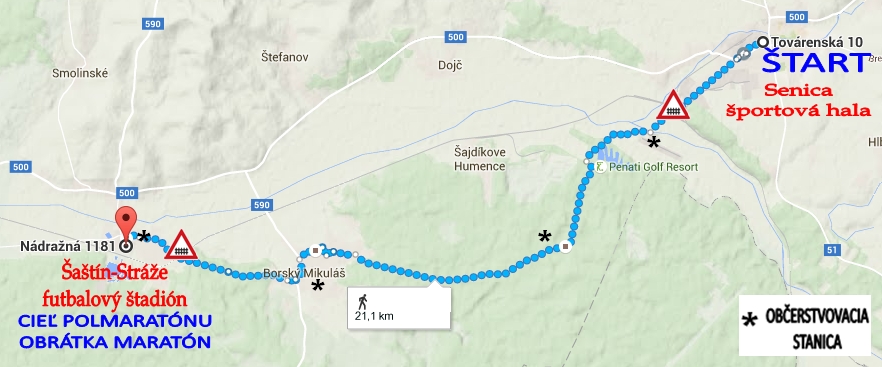 Záhorácky maratón
Záhorácke divadlo
Jedno z významných diel uznávaného architekta Dušana Jurkoviča.
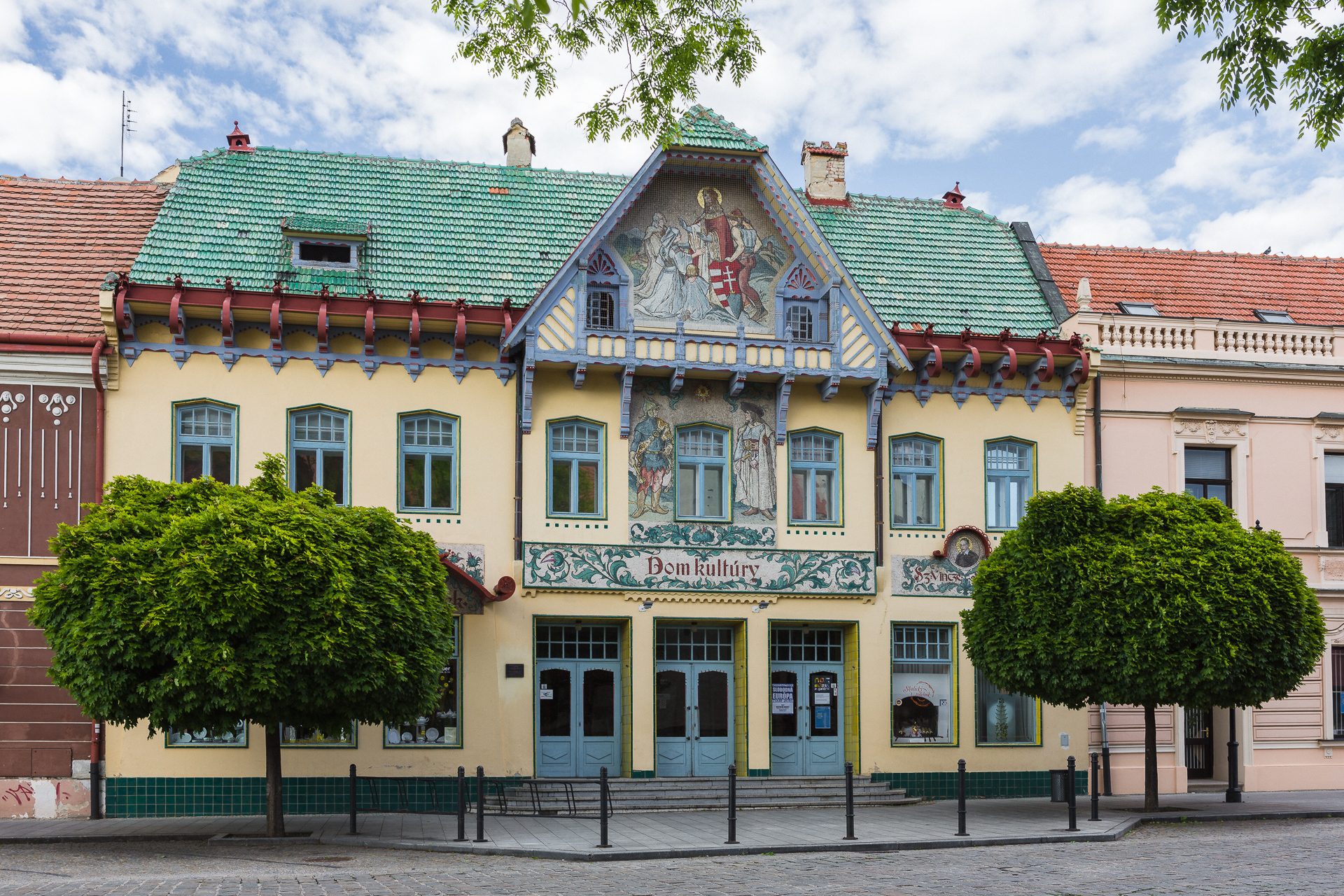 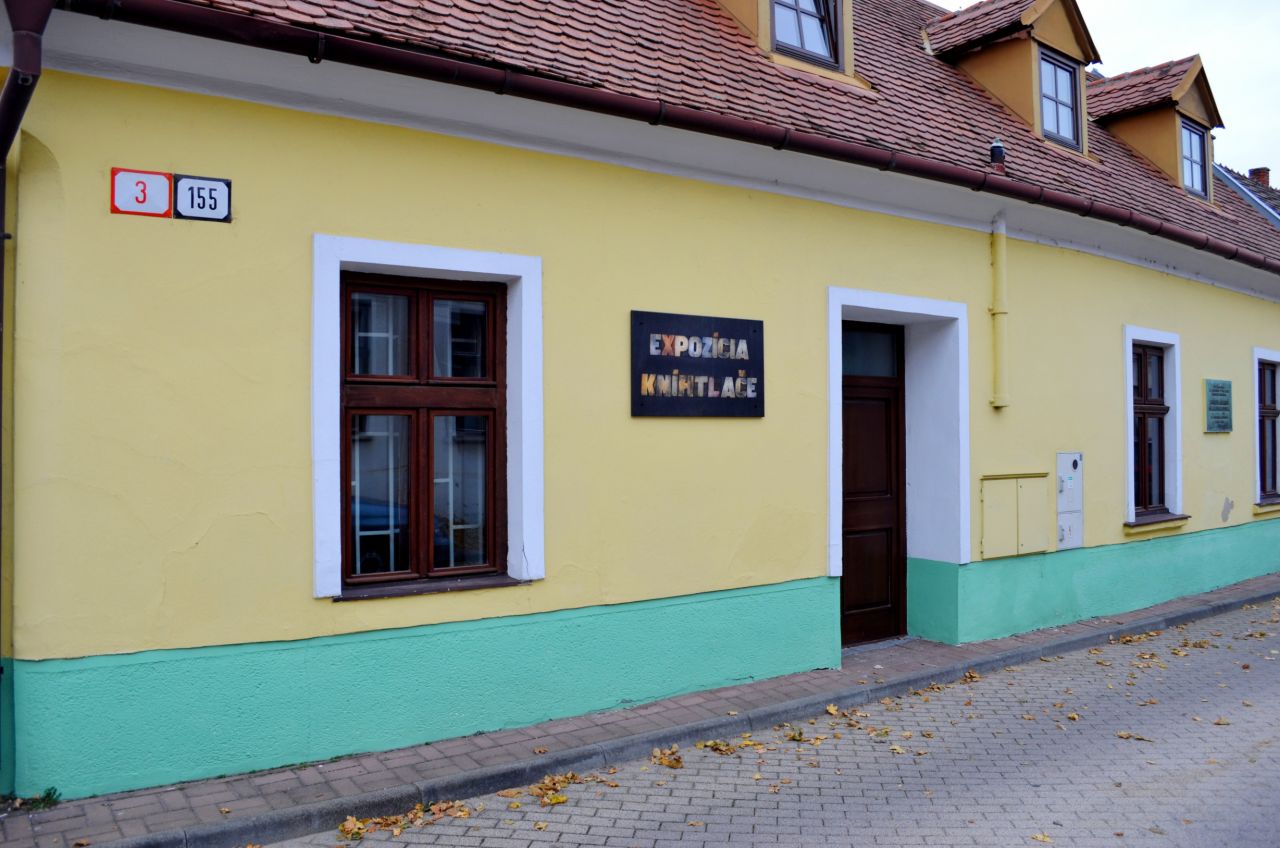 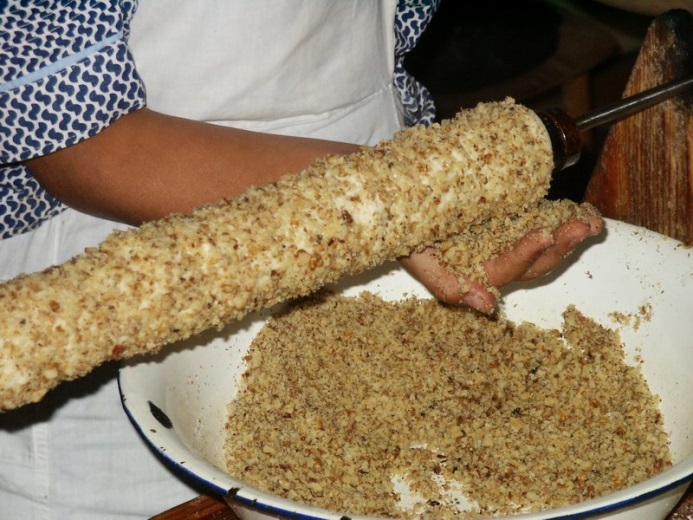 Skalický trdelník
kníhtlačiareň v Skalici .
SKALICA
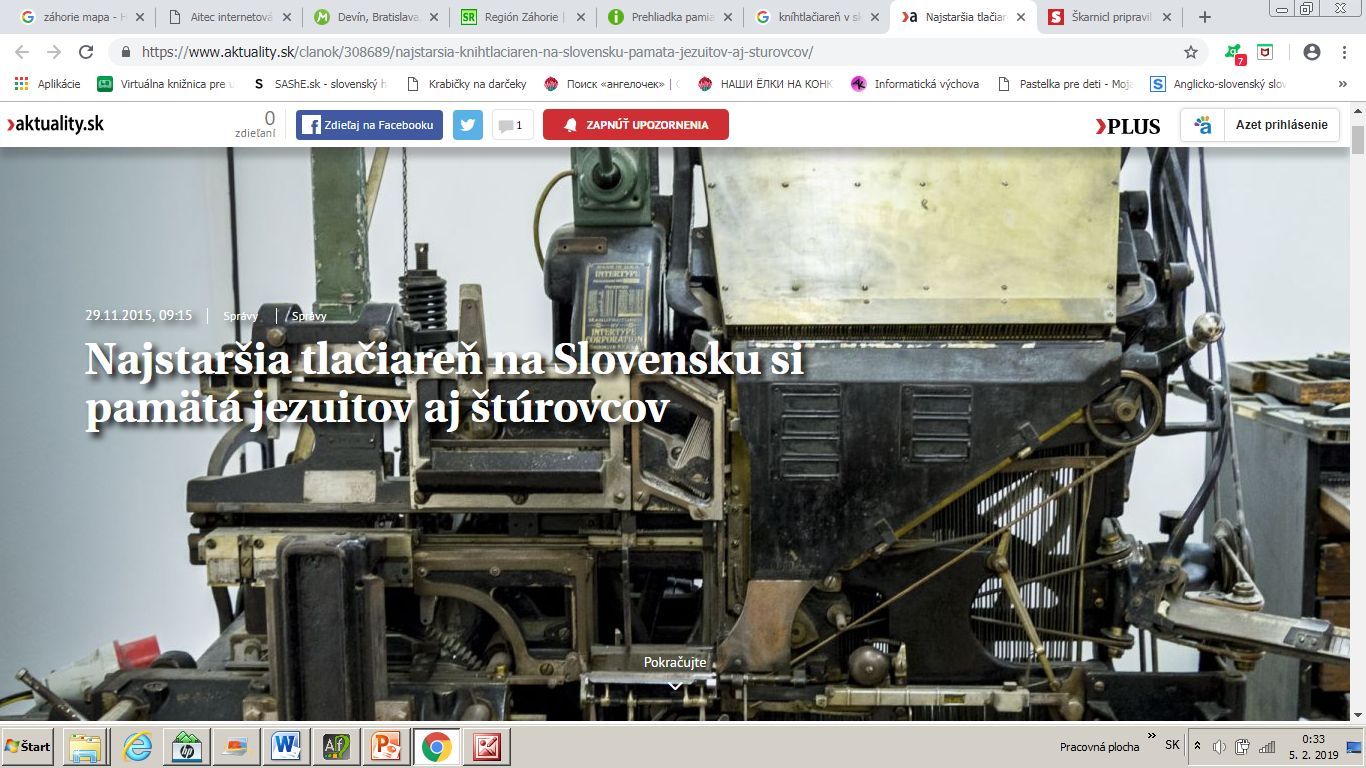 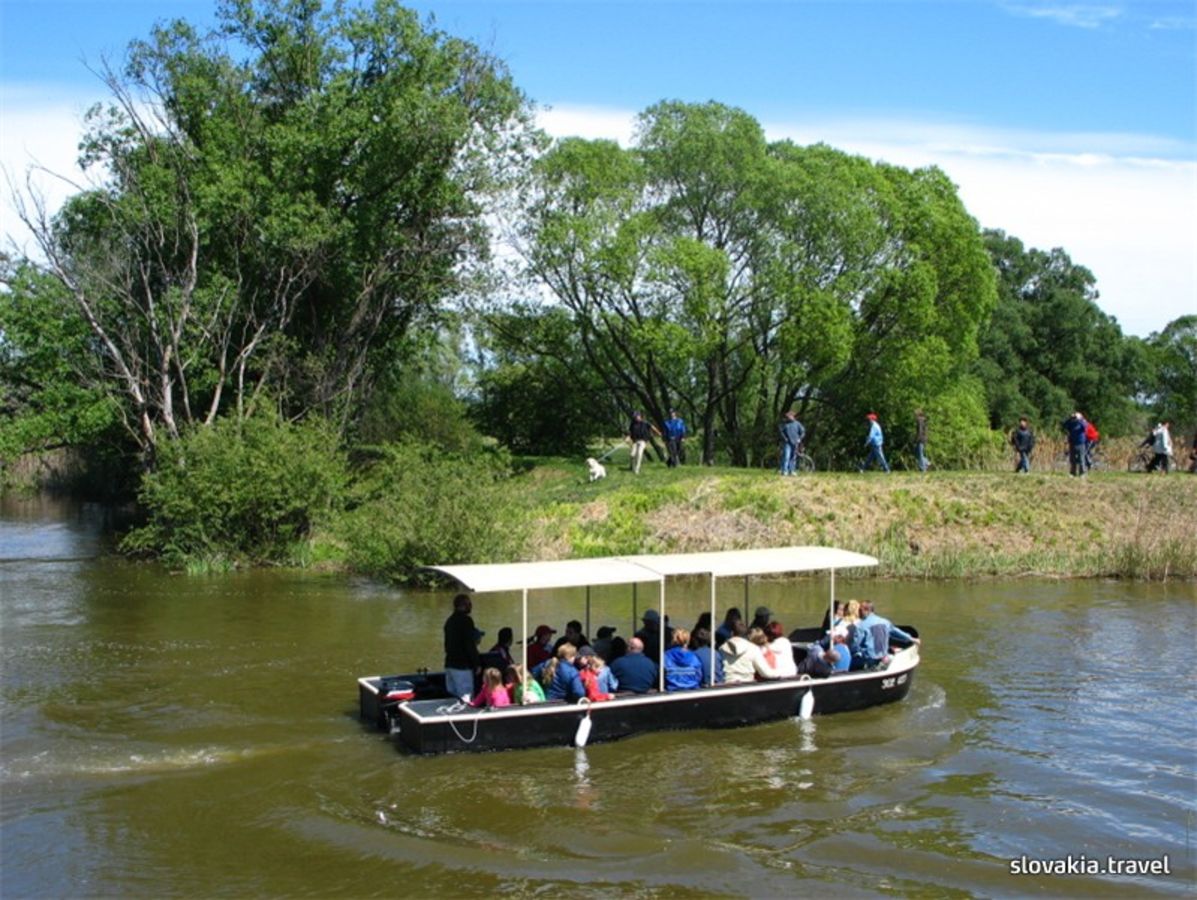 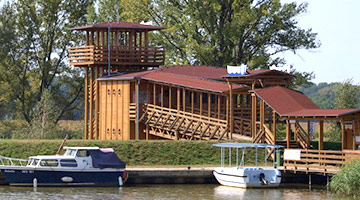 Baťov  kanál v minulosti bol využívaný na zavlažovanie územia. Neskôr sa používal na prepravu uhlia. Svoj oficiálny názov „Baťov kanál“ dostal 1. mája 1960 za účasti Tomáša Baťu ml. a obnovil sa tak ľudový názov „Baťák“. Plavebná trasa Baťovho kanála  v dĺžke 55km začína v Čechách prístavom v Otrokoviciach (v Baťove) a končí na slovenskom území v prístave v Skalici.
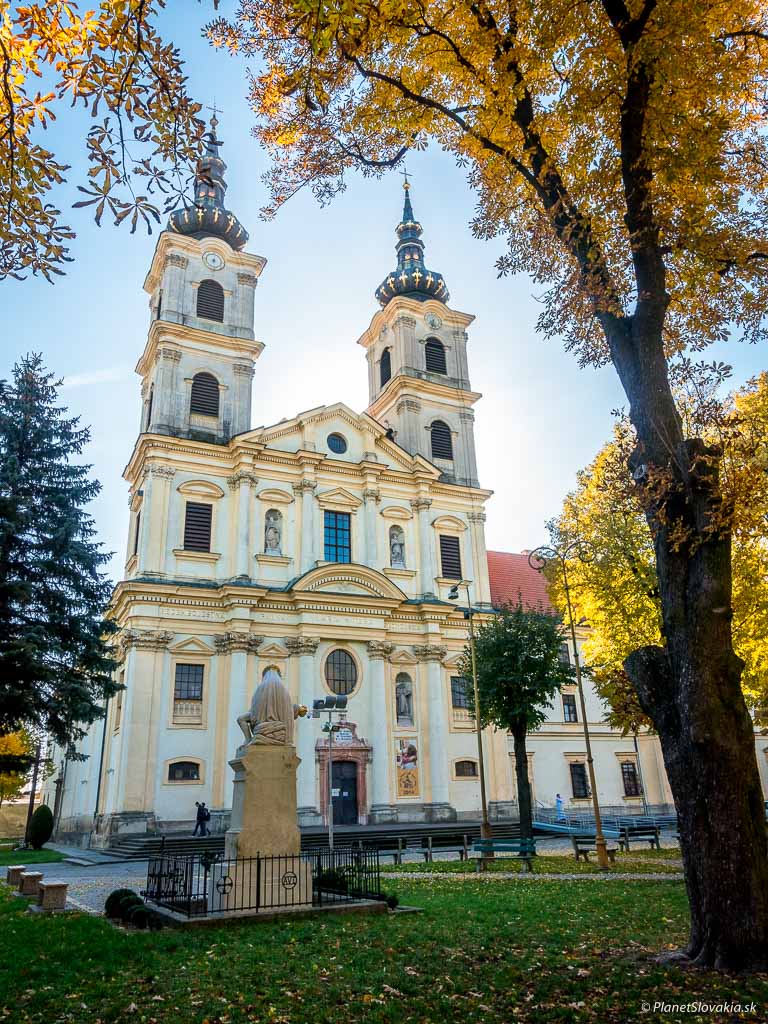 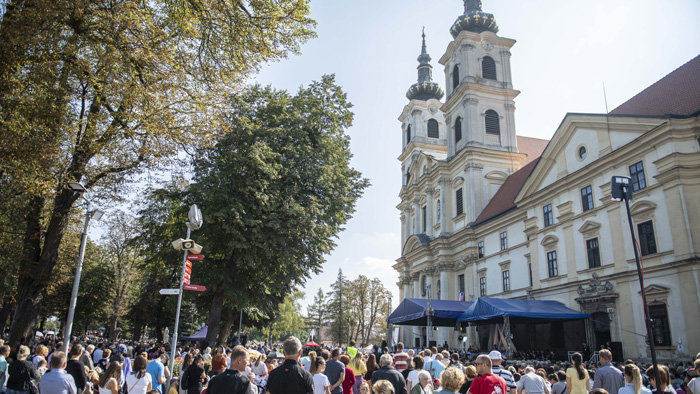 Šaštín - Stráže
Jedna z najvýznamnejších bazilík na Slovensku
vyhlásená aj za pútnické miesto .
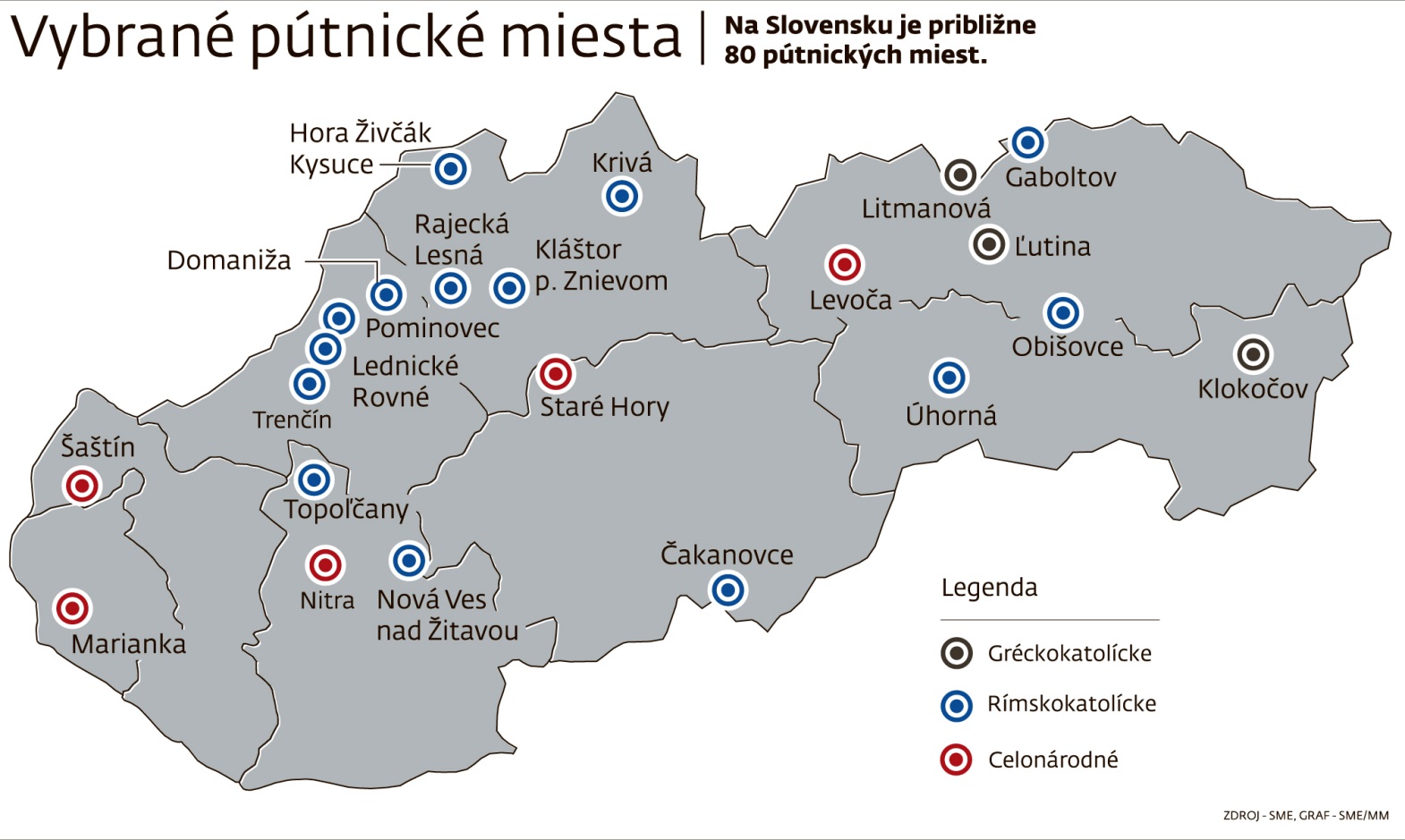 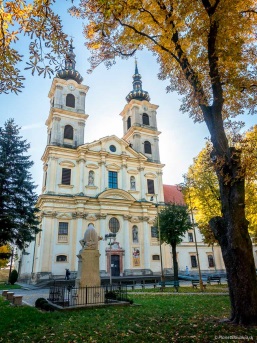 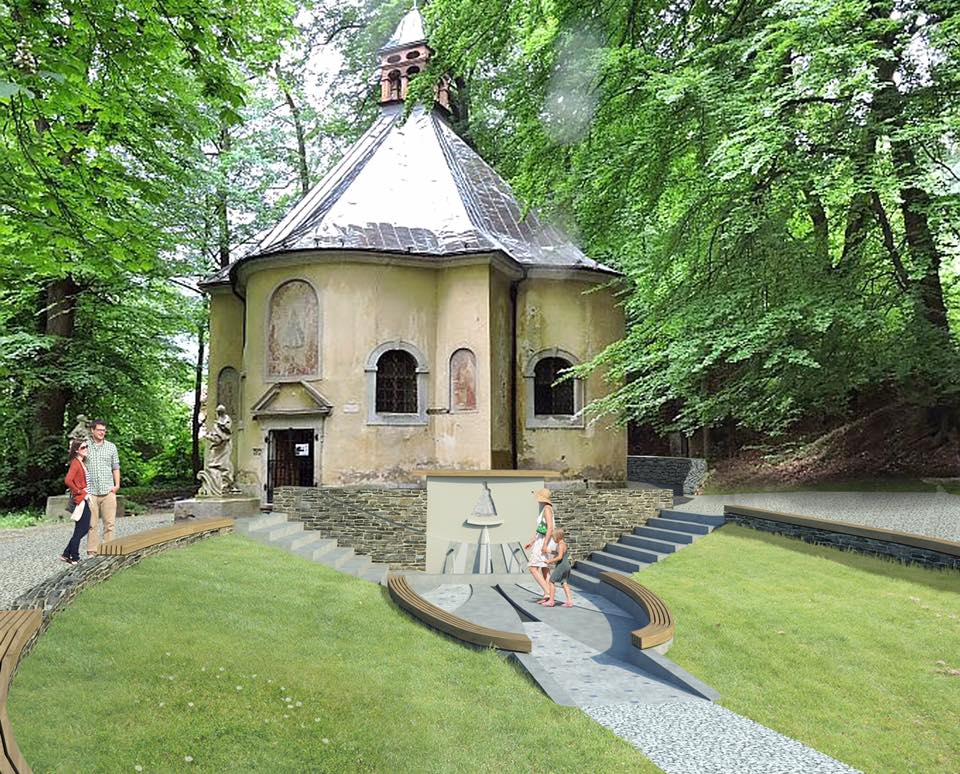 Marianka
 najstaršie pútnické miesto na Slovensku
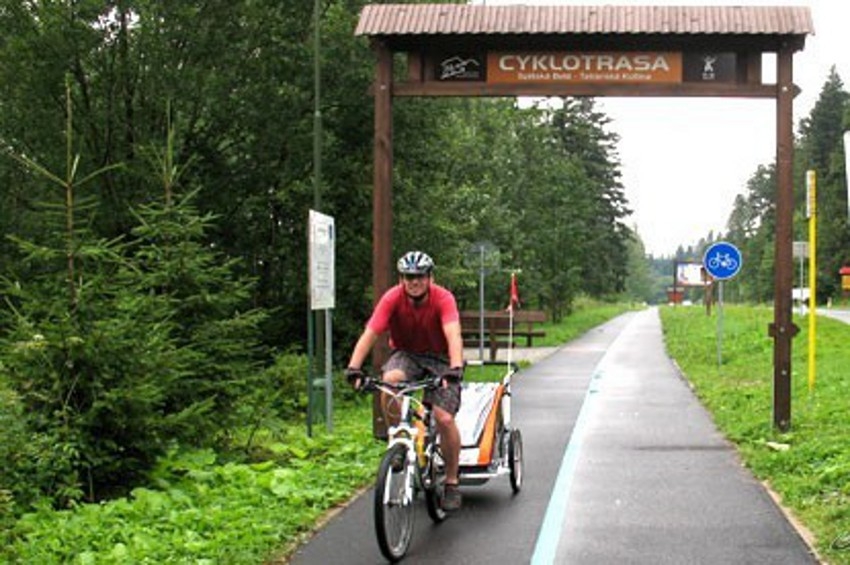 S ohľadom na nižšiu nadmorskú výšku a prevažne rovinatý terén je Záhorie ideálne pre rozvoj rekreačnej cykloturistiky.
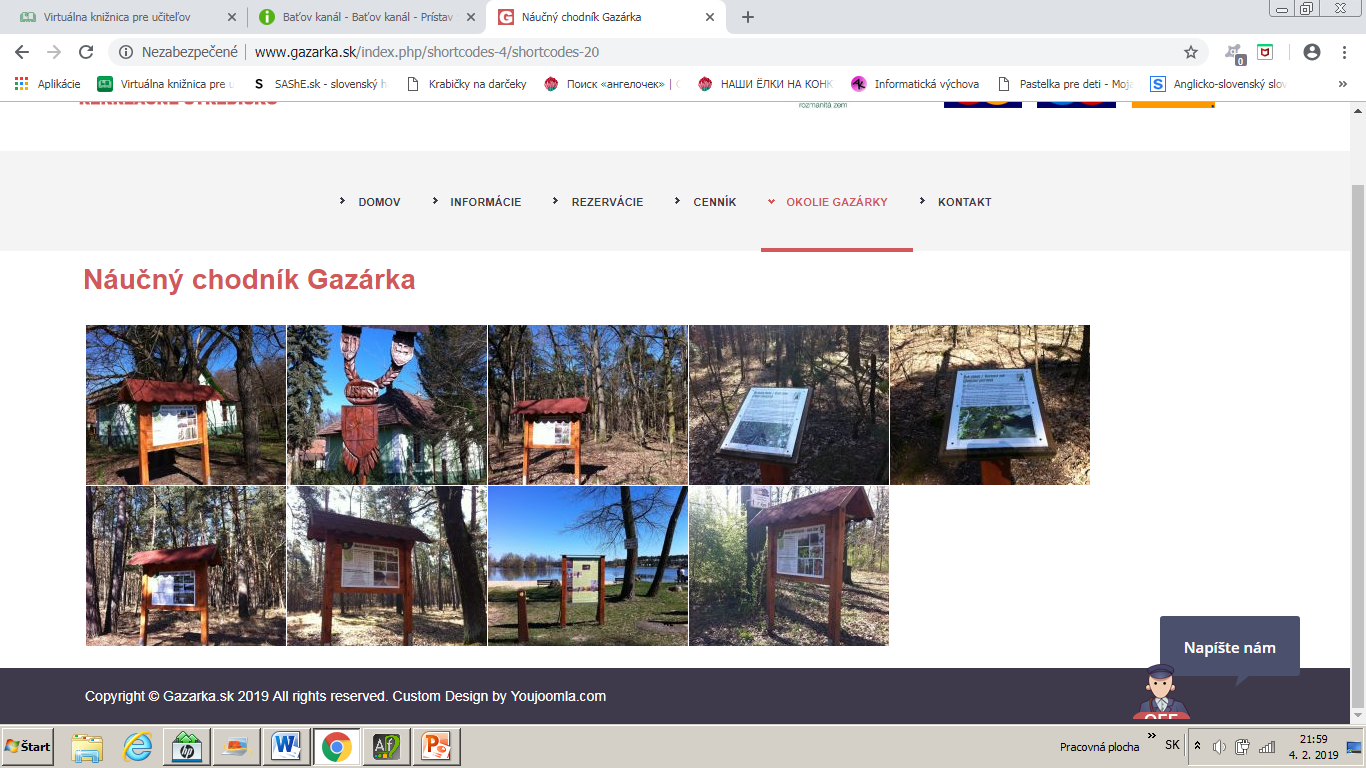 V kúpeľoch Smrdáky sa nachádzajú pramene  s najvyššou koncentráciou síry 
v Európe. Špecializujú predovšetkým na liečbu kožných ochorení v kombinácii s chorobami pohybového
 aparátu.
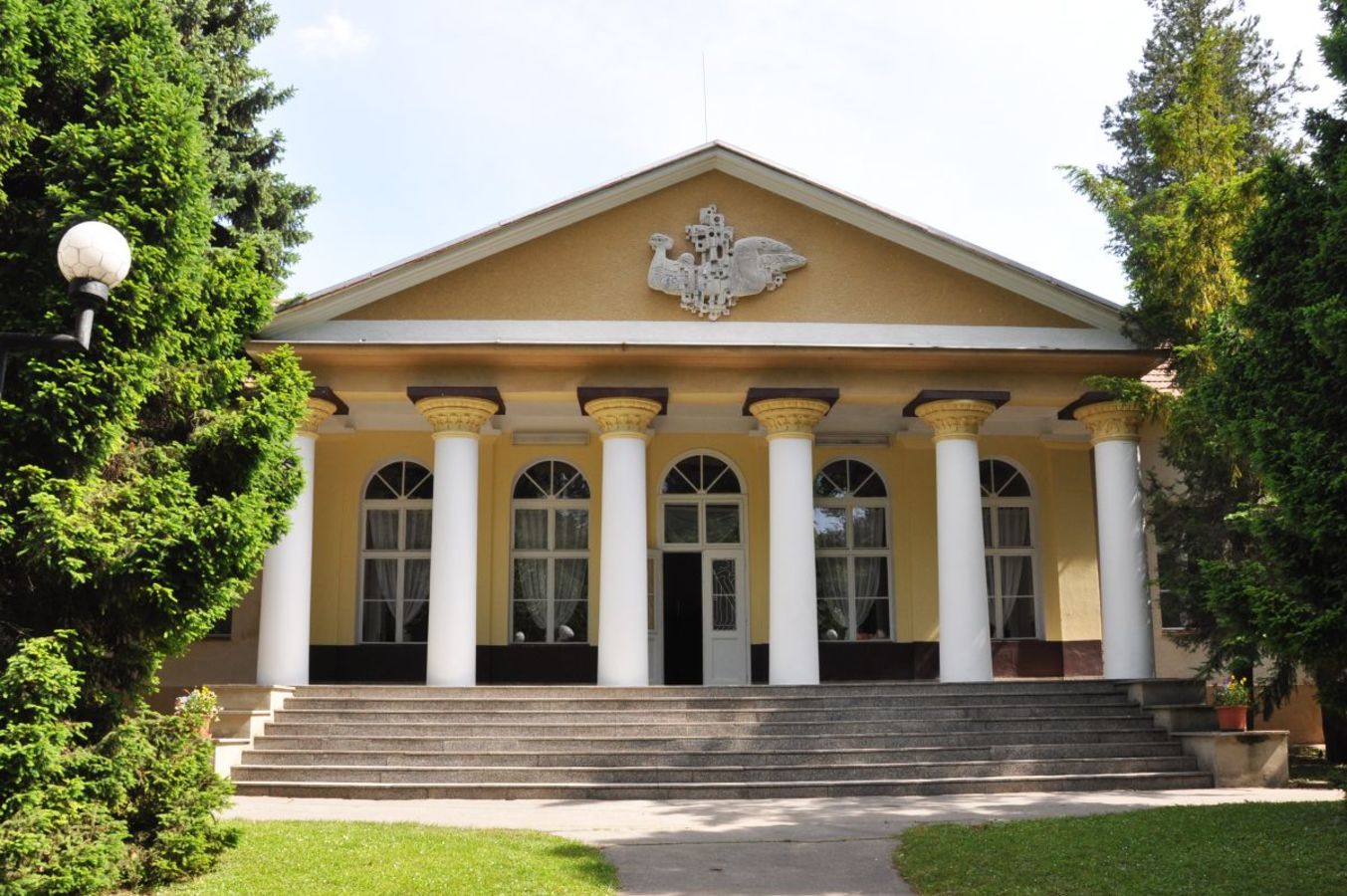 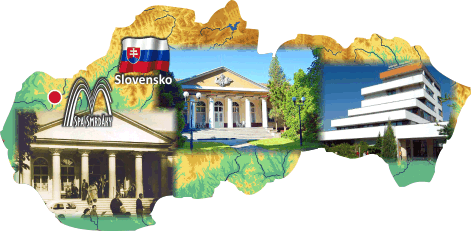 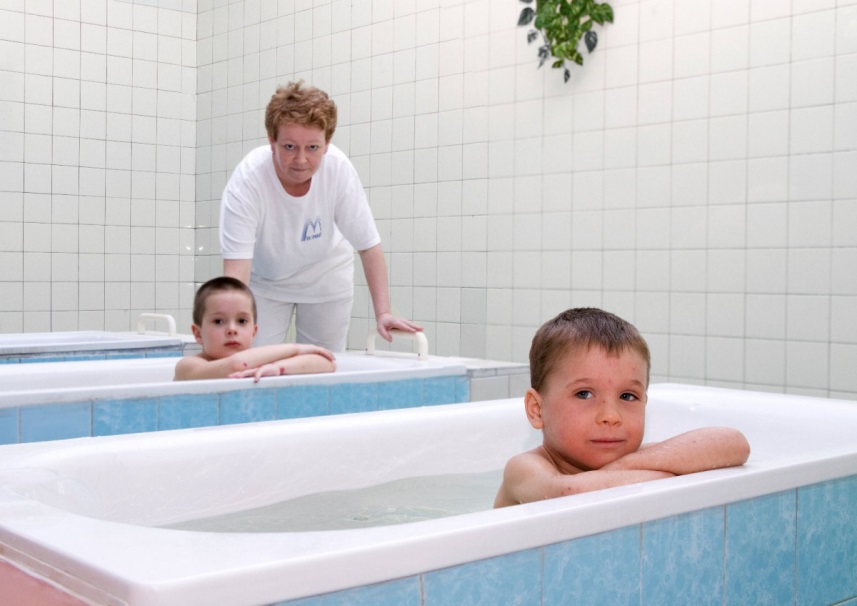 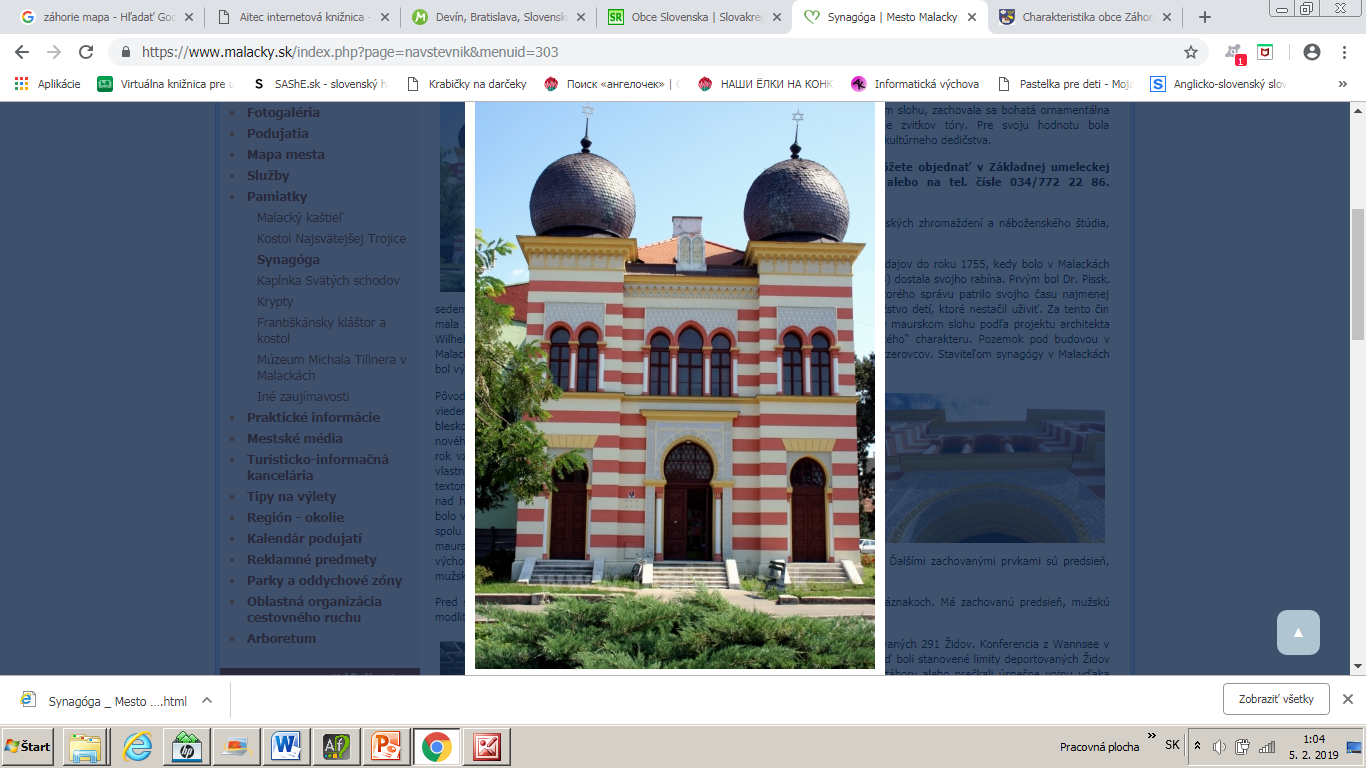 Malacky
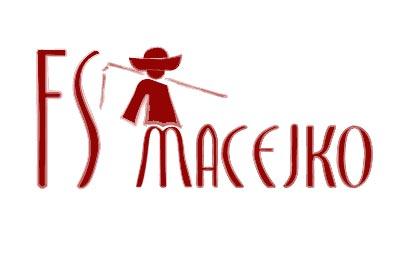 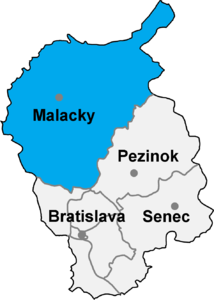 Folklórny súbor Macejko
V septembri 2009 bola malacká synagóga zaradená 
do projektu Slovenskej cesty židovského kultúrneho dedičstva .
Najzápadnejšia obec na Slovensku
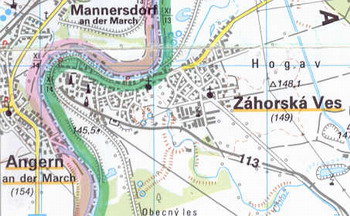 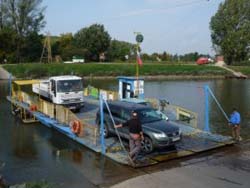 Slovensko – Rakúsko



kompa
Záhorie
Miesta
Región sa rozprestiera  
v západnej časti Slovenska na Záhorskej nížine
významné mestá
Smrdáky
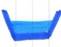 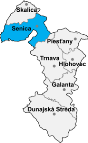 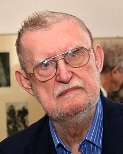 Senica
vodstvo
poloha
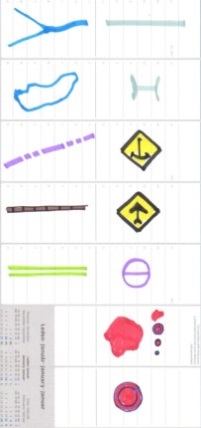 Šaštín -Stráže
Skalica
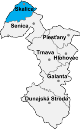 Hranica na Z
 s ČR po rieke Morave
-pútnické miesto
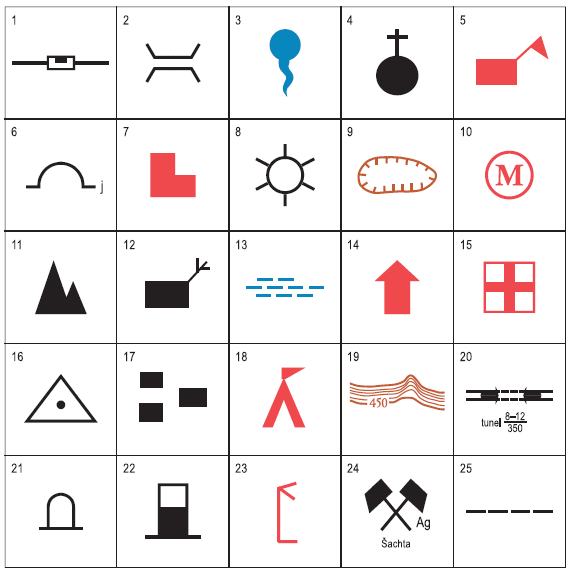 Morava
-trdelník
Marianka
Biele Karpaty
-Baťov kanál
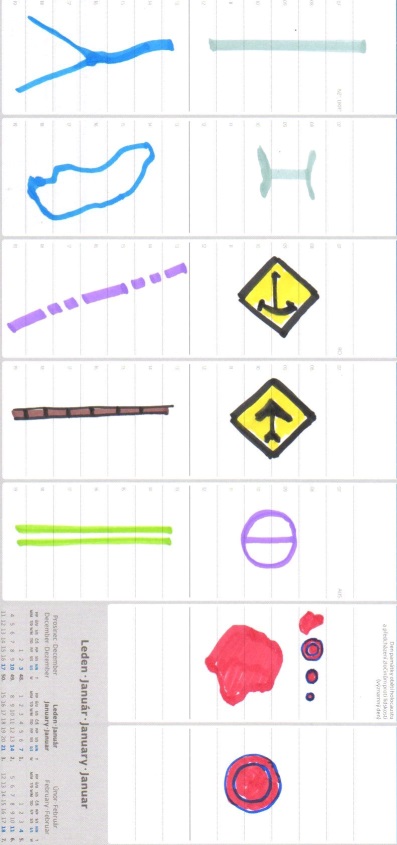 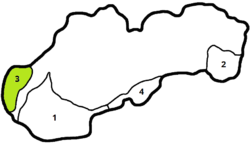 Myjavská pahorkatina
najstaršie pútnické miesto
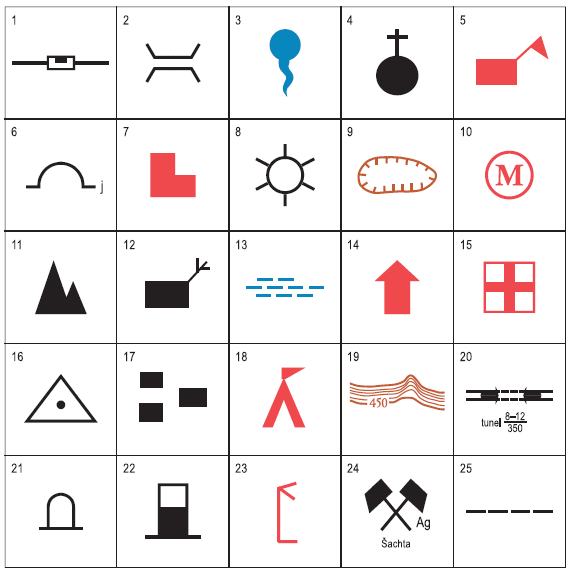 Záhorská 
nížina
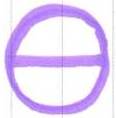 borovicové
 lesy -bory
Holíč
Malé 
Karpaty
CHKO
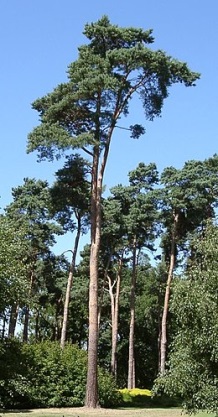 Záhorská Ves
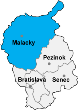 Malacky
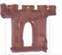 -najzápadnejšia obec
Slovenska
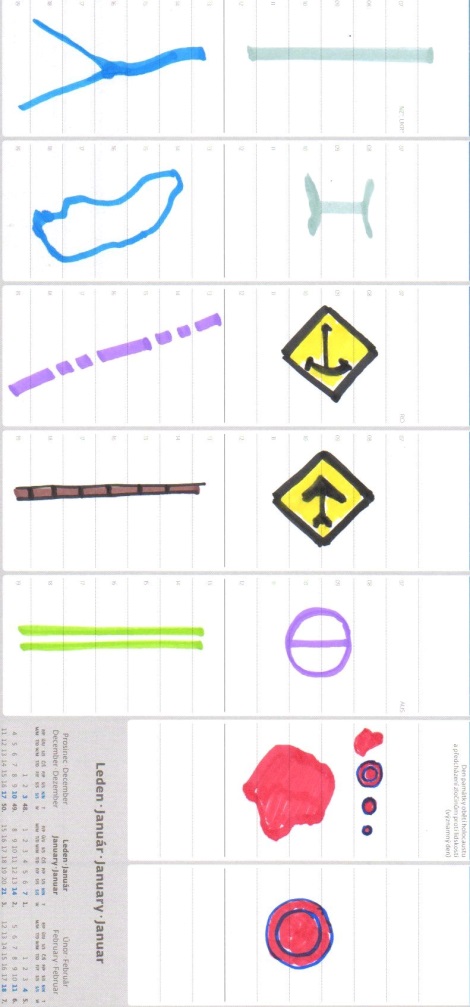 Hranica na JZ
 s Rakúskom po rieke Morave
Kuchyňa